AK Rademann
Bachelor-Infoveranstaltung

Nanostrukturierte Materialien 

Kontakt:

Prof. Dr. Klaus Rademann
Tel 030/2093-5565
klaus.rademann@chemie.hu-berlin.de
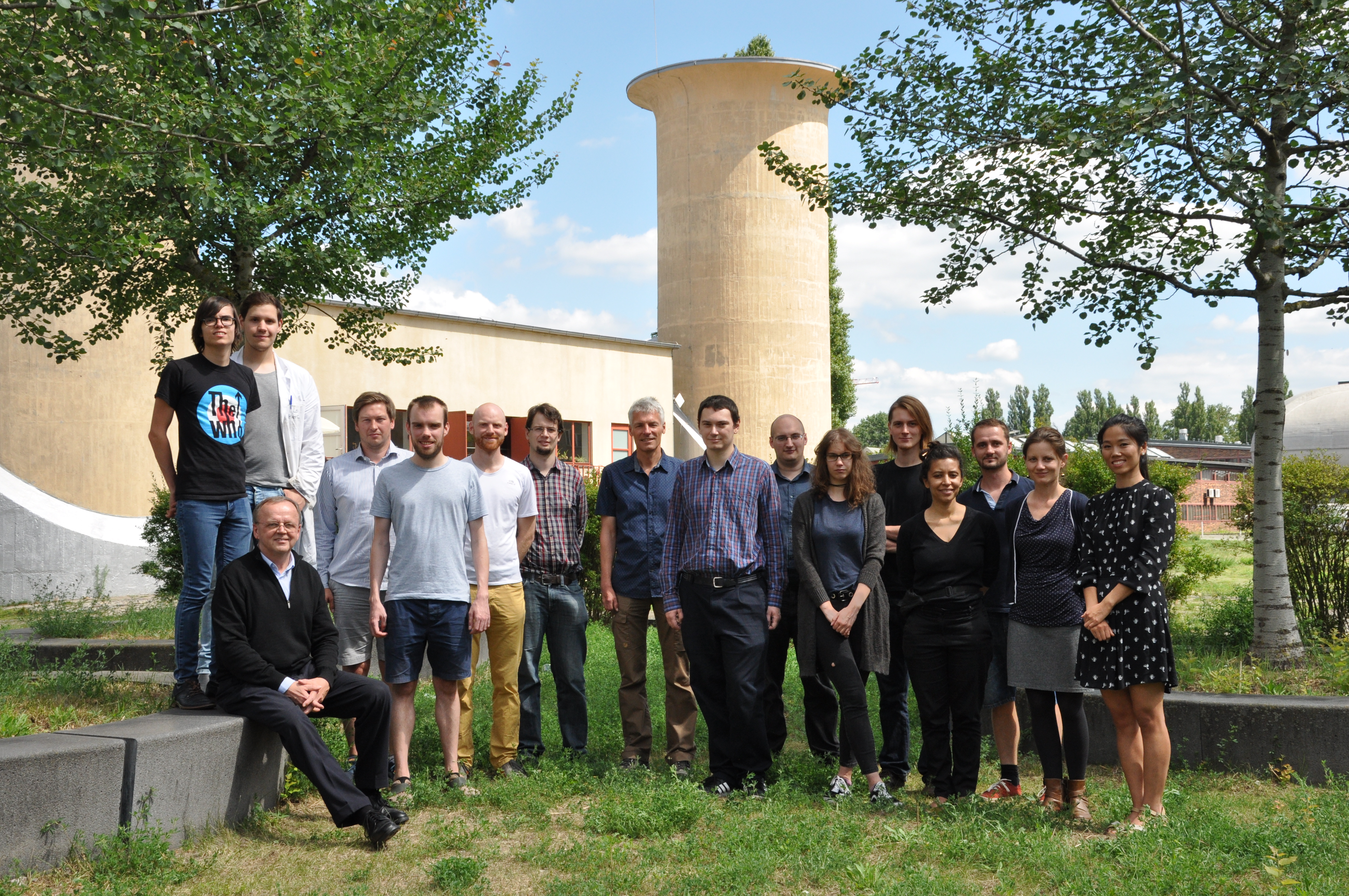 Forschungsthemen
1. Polymorphismus (in Kooperation Mit Der Bundesanstalt für Materialforschung und –prüfung, BAM, Dr. FRanziska Emmerling)2. Metallcluster in Gläsernen Matrizen: BildungsMechanismen, Nukleation und Wachstum3. Wachstumsmechanismen von Metallkolloiden 4. PrÄzisionsstudien Auf der Nanometer-Ebene, Gas Phasen Partikel 5. Mechanismen Der Laser Ablation von Suspensionen Bei Nanostrukturierten Thermoelektrischen Materialien6. Kupfer(I)oxid-basierende thermoelektrische pulver und pasten mit hohen Seebeck-Koeffizienten7. In-situ untersuchungen der Formation und des Wachstums von eisen-Oxid Nano-partikeln Durch Mikrowellen-Gestützte Solvothermale Synthese8. Nanopartikel Katalyse9. Forms and Functions of Cellulose (National University of Singapore)

10. Nanostructured oxide based materials for thermoelectric applications (Madurai Kamaraj University, Indien und Cambridge University, GB)
Thermoelektrische Materialien
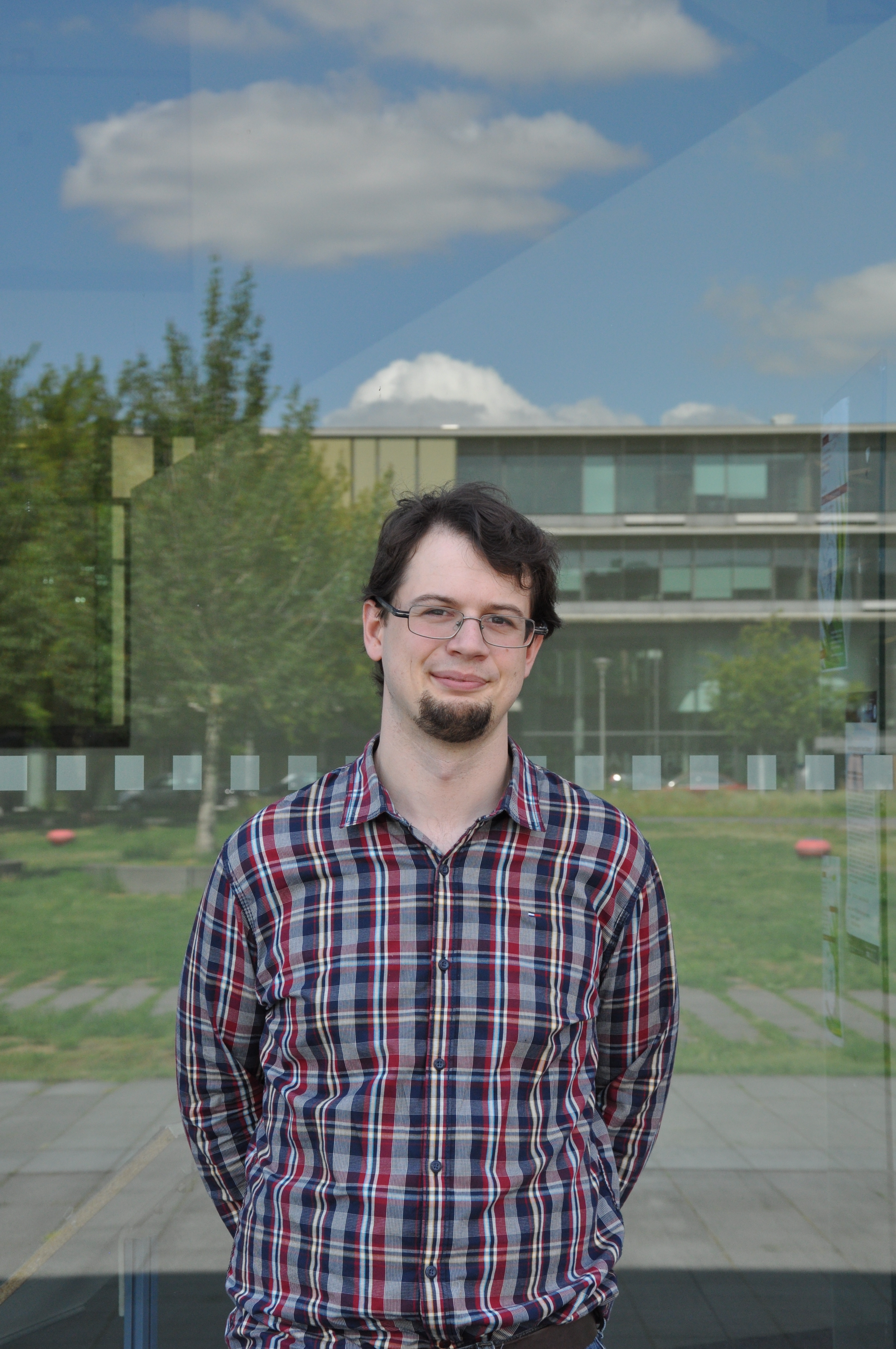 Betreuer: Kevin Bethke									
Email: kevin.bethke@gmail.com                           	
Interessen:				
erneuerbare Energien/ Green Chemistry 	
Thermoelektrizität
Kompositmaterialien
Programmierung

Forschung:
Thermoelektische Materialien
Charakterisierung von Chemikalien
Entwicklung von Messgeräten

Im Jahr 2017 wird ein gemeinsames  Kooperationsprojekt zu dem Thema „Nanostructured oxide based materials for thermoelectric applications” mit der Madurai Kamaraj University, Indien und der University of Cambridge, GB durchgeführt.
Motivation
[1]
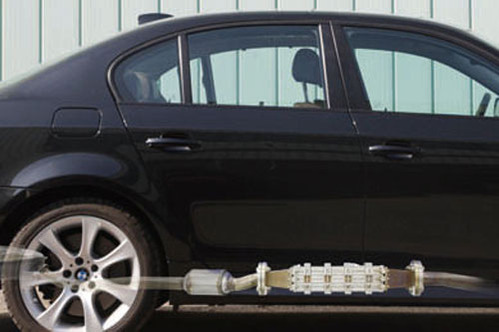 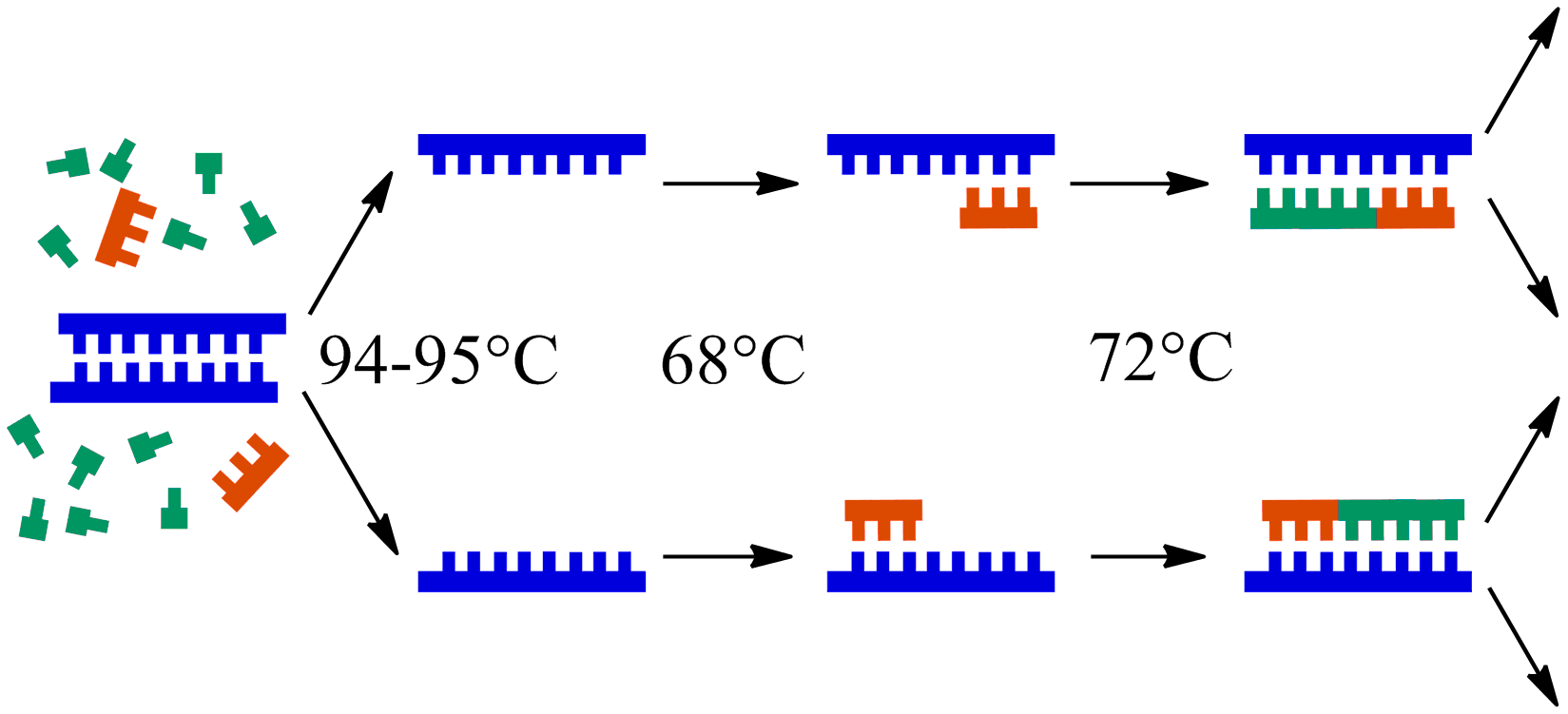 …
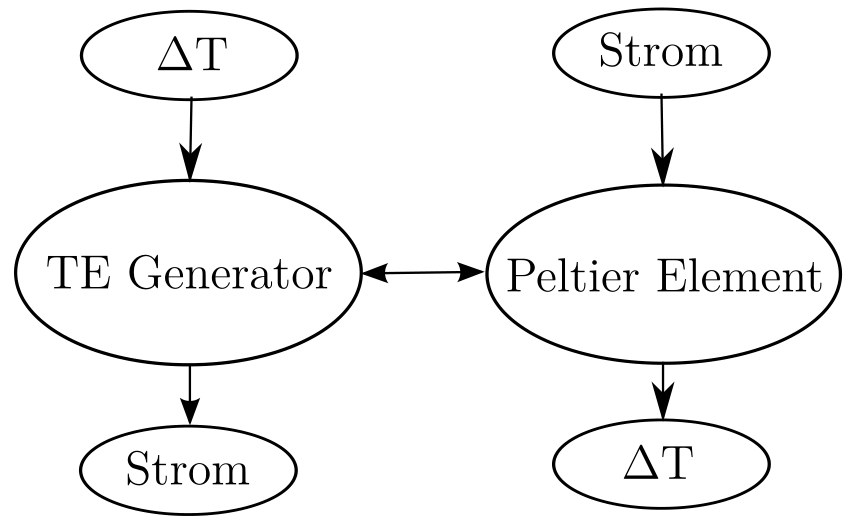 …
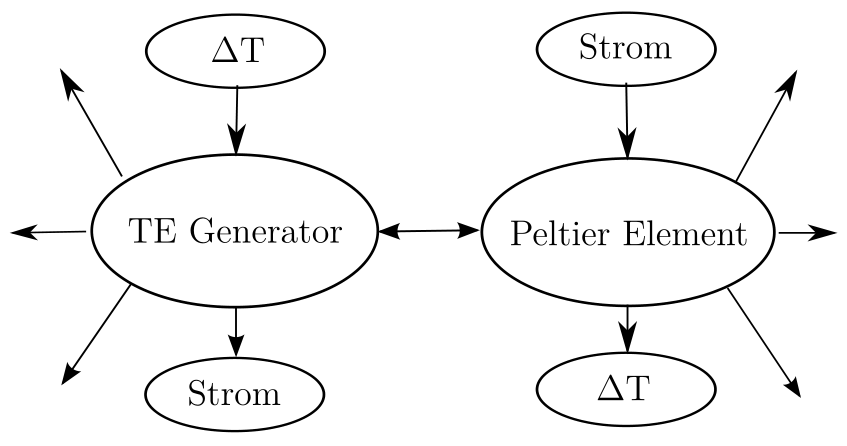 [4]
[2]
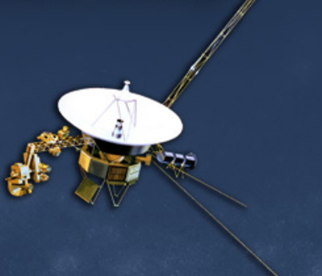 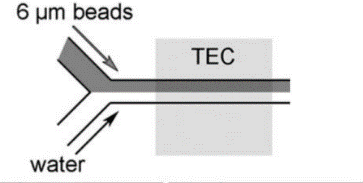 [3]
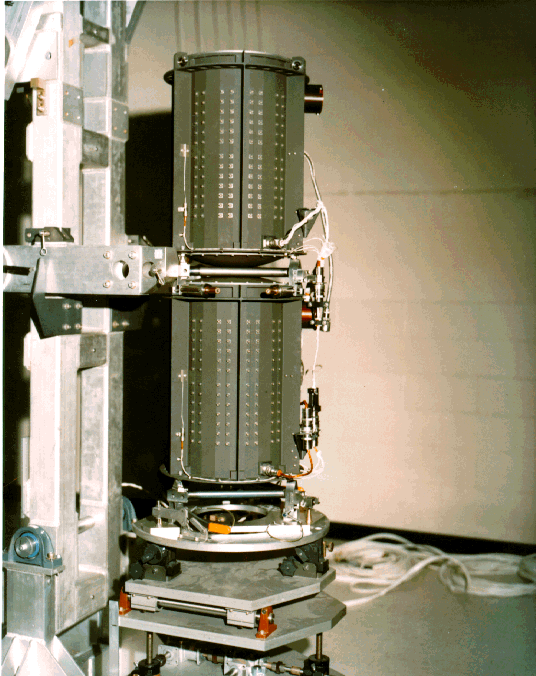 [5]
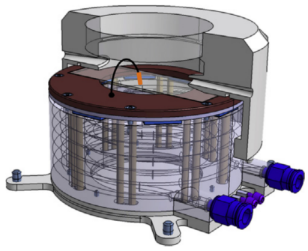 [1] http://www.autogazette.de/popup/121363, access date: 15.07.2014.
[2] NASA, http://voyager.jpl.nasa.gov/gallery/assembly.html, access date: 15.07.2014.
[3] NASA, http://voyager.jpl.nasa.gov/gallery/images/assembly/unknown0.gif, access date: 15.07.2014.
[4] A. E. Sgro, P. B. Allen, D. T. Chiu, Anal. Chem. 2007, 79, 4845-4851.
[5] I. Konz, B. Fernández, M. L. Fernández, R. Pereiro, A. Sanz-Medel, Analytica Chimica Acta, 2014, 809, 88– 96.
Herstellung
Sputtern von Nanofilmen
Si-Nanodrähte
Kompositmaterialien
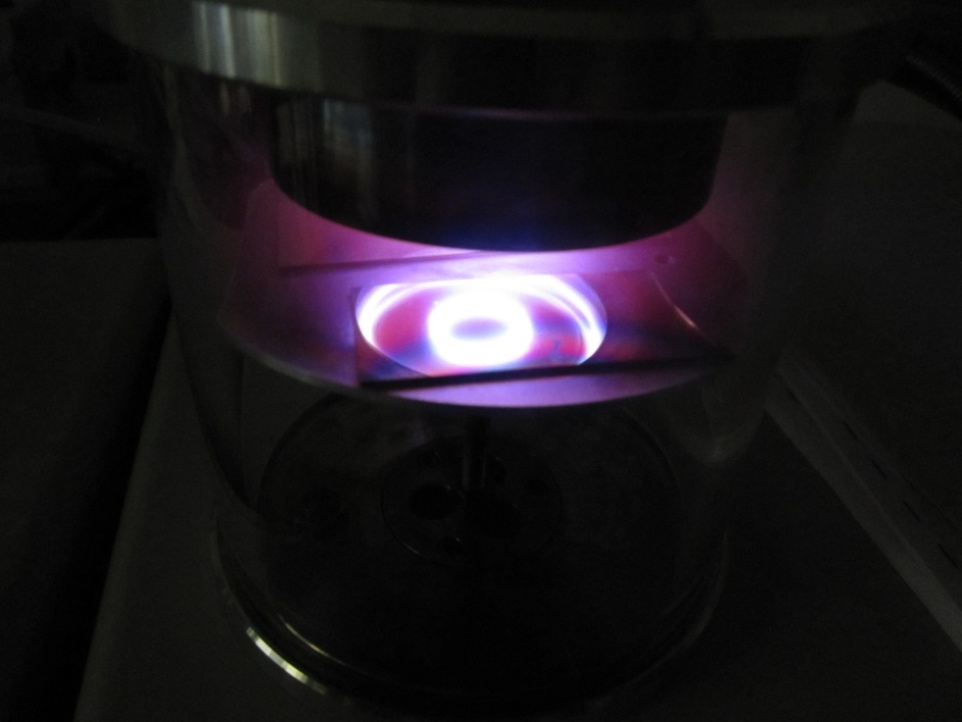 Messungen
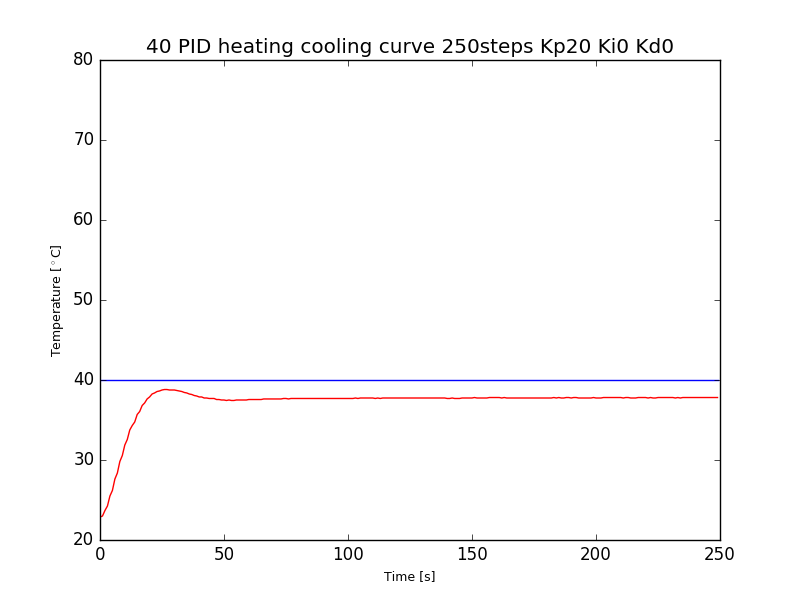 Entwicklung von Messgeräten
Heiz- bzw Kühltisch
Kombination von Messgeräten
Programmieren von Firm und Software
PID Temperaturregler
Grafische Oberflächen: einfaches Handling
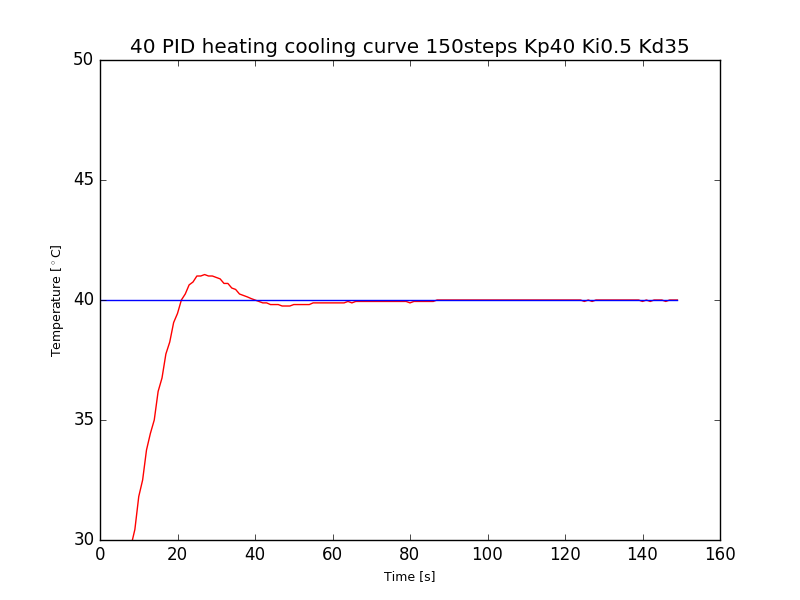 Synthese und Charakterisierung schwefelhaltiger Hybridmaterialien für elektrochemische Anwendungen
Betreuer: Eike Gericke 
Email: eike.gericke@chemie.hu-berlin.de
eike.gericke@helmholtz-berlin.de 
Arbeitsthema
Elementspezifische Röntgenuntersuchungen 
an Schwefel-Materialien

Methoden
SAXS/SANS
XAFS/XRF
SEM
AFM

Messungen mit Synchrotronstrahlung
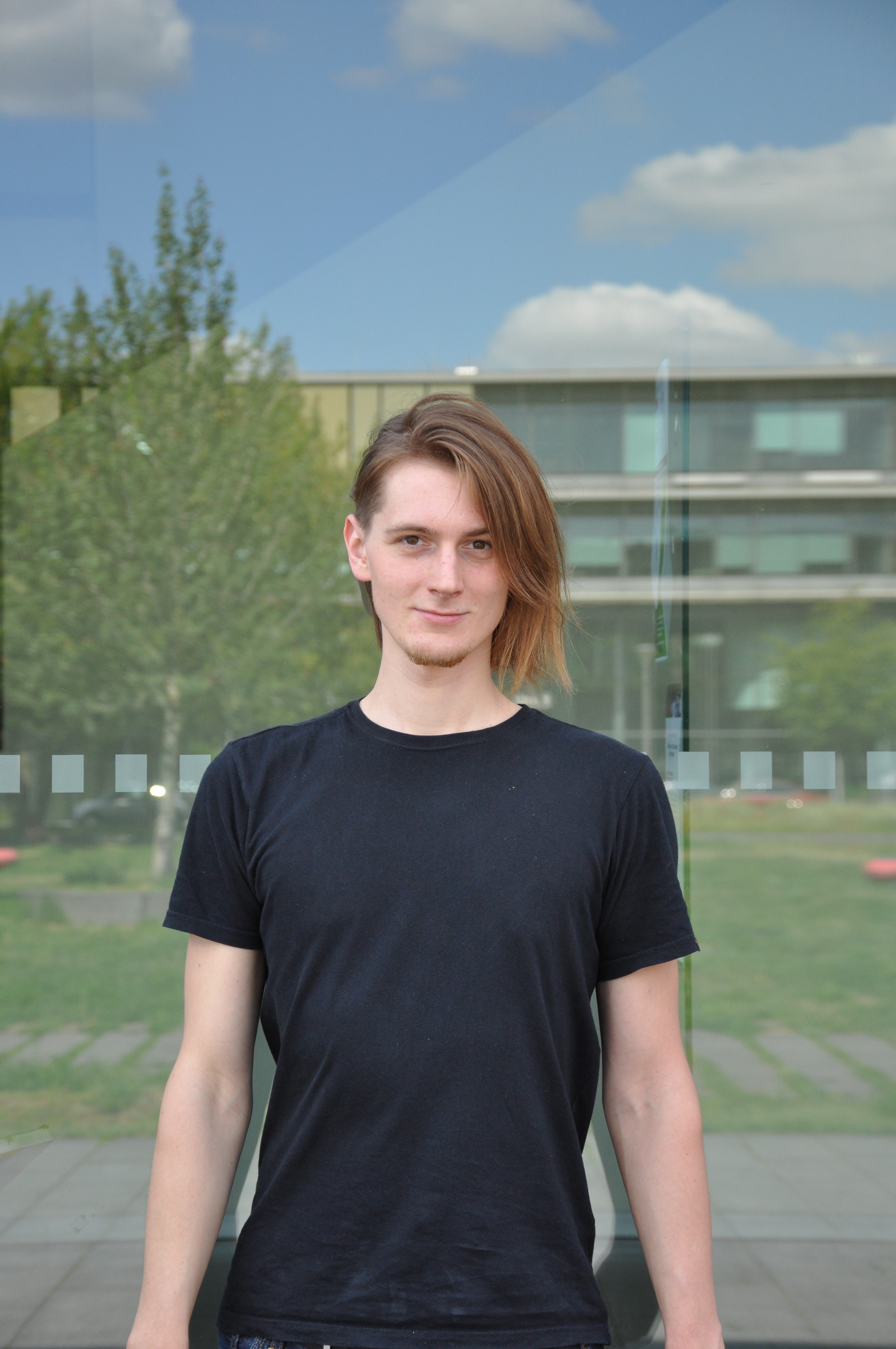 Herstellung von Hybridmaterialien
Imprägnierung porösen Kohlenstoffs
Impräg. mit Schwefel
Schmelzimprägnierung
Gasad-/absorbtion
Zielmaterial
Elek. leitfähiges Material mit hohem Schwefelgehalt
http://batteriselskab.dk/event/presentation/advanced-management-system-for-li-sulfur-batteries.htm#.VnA4rkbz8tA
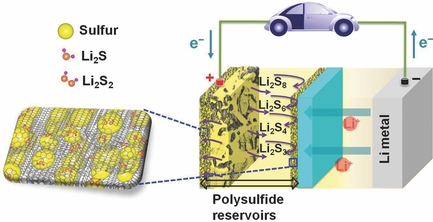 Analytik
Gravimetrie für Schwefelgehalt
XRF für Elementzusammensetzung
Evtl. XAFS für Schwefel-Spezies
Evtl. IR/Raman für Schwefel-Spezies
Methodenauswahl von Strahlzeiten abhängig
Arbeitsumfeld: Institutsübergreifende Kooperationen und Arbeit an großgeräten
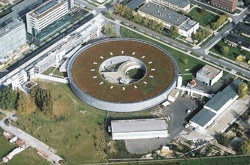 Synthese an der HU-Berlin
Messung an BESSY-II des Helmholtz-Zentrum Berlin
EMIL (Energy Materials InSitu Lab)
PTB
Kooperation mit KIT-Karlsruhe und Uni-Hamburg
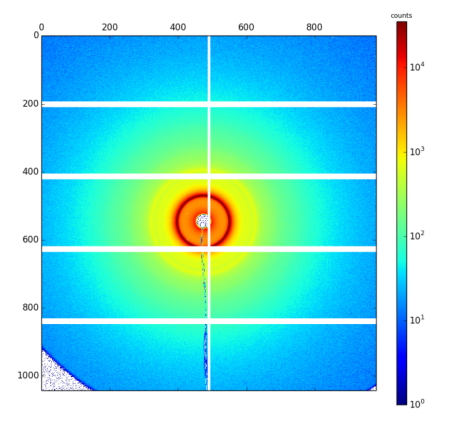 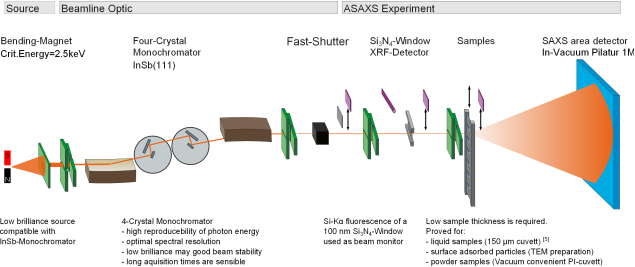 Vielen Dank für Ihre Aufmerksamkeit